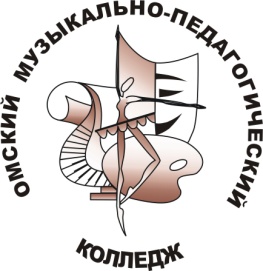 Наименование ОО
Презентация 
 результатов учебной практики 
«Показательные (уроки) занятия» 
- приложение к отчету по практике
Выполнила: 
Специальность 
Курс                     группа
Руководитель
20 ___
1
Цель учебной практики 
«Показательные (уроки) занятия»
1 слайд – 1 фраза
2
Цель учебной практики 
«Показательные (уроки) занятия»
подробно
3
Задачи учебной практики 
«Показательные (уроки) занятия»
2-3 слайда
4
Задания учебной практики
Задания учебной практики
Перечень (уроков) занятий
Тема, возраст обучающихся, педагог, объединение
5
Задания учебной практики
Задания учебной практики
Перечень (уроков) занятий
Тема, возраст обучающихся, педагог, объединение
6
Результаты учебной практики «Показательные (уроки) занятия»
7
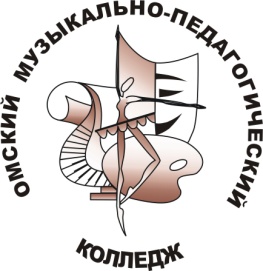 Наименование ОО
Презентация 
 результатов производственной практики 
(по профилю специальности) 
«Пробные (уроки) занятия»  - 
приложение к отчету по практике
Выполнила: 
Специальность 
Курс                     группа
Руководитель
20 ___
8
Цель производственной практики (по профилю специальности) «Пробные (уроки) занятия»
1 слайд – 1 фраза
9
Задачи производственной практики (по профилю специальности)  «Пробные занятия»
2-3 слайда
10
Сроки практики
11
База практики
фото
подпись под фото
12
Объединение
(название, руководитель, возрастной состав)
фото
подпись под фото
13
В объединении организуется обучение по ДООП
Название ДООП
Возраст обучающихся
Рассчитано на _лет обучения
В программа обучения:
14
Задания практики: преподавание – подготовка, организация, проведения  _____уроков (занятий)  
по темам:
2 слайда

Тема 1
Тема 2
Тема 3
Тема 4 и пр.
15
Задания практики: преподавание – подготовка, организация, проведения  ___ уроков (занятий)  по темам:
16
Организационный период практики
17
Содержание основного этапа практики:
Проведено  __ (уроков) занятий;Выполнен самоанализ ____( уроков) занятий;Выполнен анализ  _____(уроков) занятий сокурсников.
18
Анализ (урока) занятия №
(Урок) занятие № ___ по теме
Возраст обучающихся
Дата проведения
Место проведения (каб.)
Наглядность
Форма (тип) (урока) занятия
19
Анализ (урока) занятия №
Цель (урока) занятия
20
Анализ (урока) занятия №
Задачи (урока) занятия
21
Анализ (урока) занятия №
Предполагаемый результат
22
Анализ (урока) занятия
Методы (обучения, воспитания, развития) используемые на (уроке) занятии
23
Анализ (урока) занятия
Этапы (урока) занятия

Вида деятельности на (уроке) занятии (относительно этапов)
24
Анализ (урока) занятия №
Фото этапов
подпись под фото
25
Анализ (урока) занятия №
Фото этапов
подпись под фото
26
Анализ (урока) занятия №
Фото этапов
подпись под фото
27
Анализ (урока) занятия №
Форма подведения итогов (урока) занятия
 


Контроль освоения содержания (урока) занятия – подведение итогов (урока) занятия




Рефлексия
28
Заключительный этап практики
Оформлена документация по производственной практике:
1.
29
Результат производственной практики (по профилю специальности) «Пробные (уроки) занятия»
Производственная практика способствовала  формированию ОК:
30
Результат производственной практики (по профилю специальности) «Пробные (уроки) занятия»
Производственная практика способствовала  формированию ОК:
31
Результат производственной практики (по профилю специальности) «Пробные (уроки) занятия»
Производственная практика способствовала  формированию ПК:
32
Результат производственной практики (по профилю специальности) «Пробные (уроки) занятия»
Производственная практика способствовала  формированию ПК:
33
Спасибо за внимание!!!
34